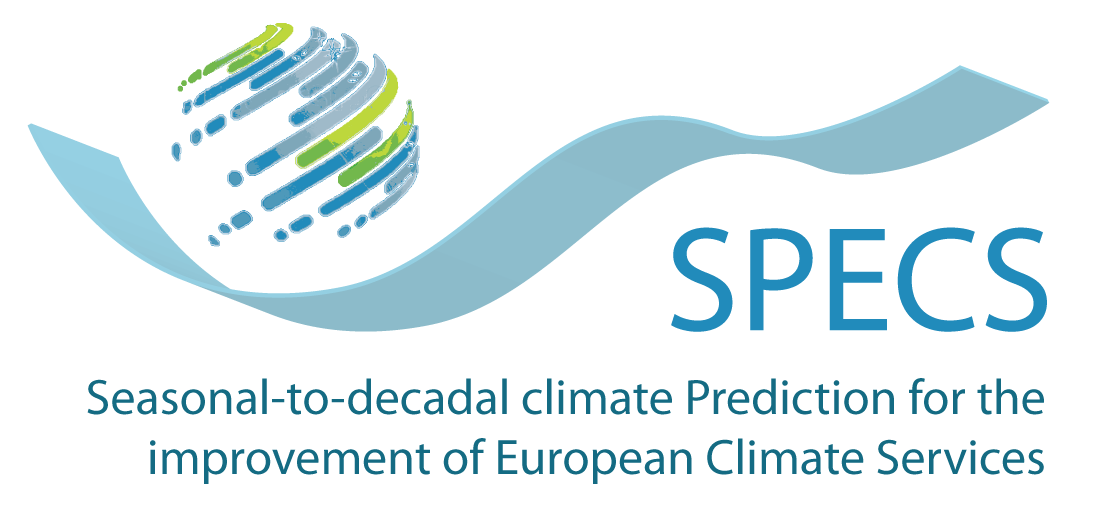 SPECS data repositories

Upload and access
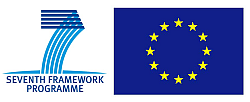 PA Bretonnière (IC3	 - BSC) - A. Stephens (STFC CEDA)
SPECS 4th GA - SMHI - 15-17/09/2015
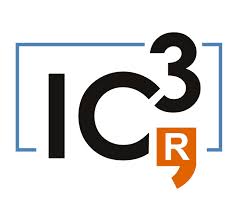 SPECS data repositories
Status of the data

CMORization
Upload
Publication


ESGF update

Data access
SPECS 4th GA - SMHI - 15-17/09/2015
‹#›
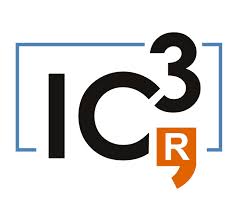 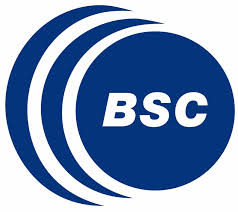 Status of the data
Month 34/48:


CMORization running everywhere
Most of the institutes have already uploaded data to Jasmin


23 TB on Jasmin workspace -  31TB archived 


3 datasets published on ESGF


1871 start dates uploaded
SPECS 4th GA - SMHI - 15-17/09/2015
‹#›
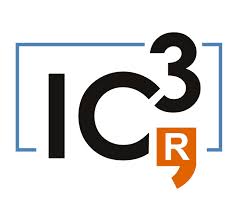 Status of the data
New shared document to facilitate the follow-up of the data movements:
https://docs.google.com/spreadsheets/d/1NSjt0l4TsoTQ8eayi1BhpPQQ7Jt4m_ZPKwnLetaig1A/edit?usp=sharing
Data available on Jasmin workspace
SPECS 4th GA - SMHI - 15-17/09/2015
‹#›
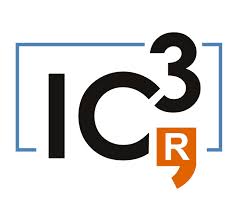 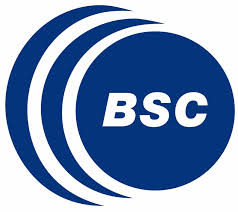 ESGF update
Security incident detected in June

Update of the software stack and revision of security levels of the nodes ongoing

New policy about checksums (md5 -> sha256 )

Nodes expected to be back the week of the 21st of September

SPECS data will be visible 2 weeks after because of republication
SPECS 4th GA - SMHI - 15-17/09/2015
‹#›
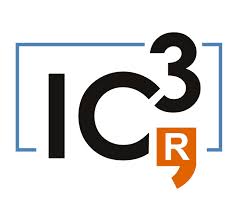 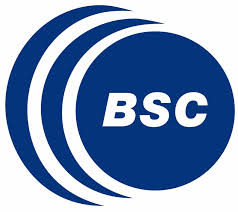 Data access
Browsing SPECS Jasmin workspace or archive in command line

ssh -A username@jasmin-xfer1.ceda.ac.uk 
cd /group_workspaces/jasmin/specs ; cd /badc/specs
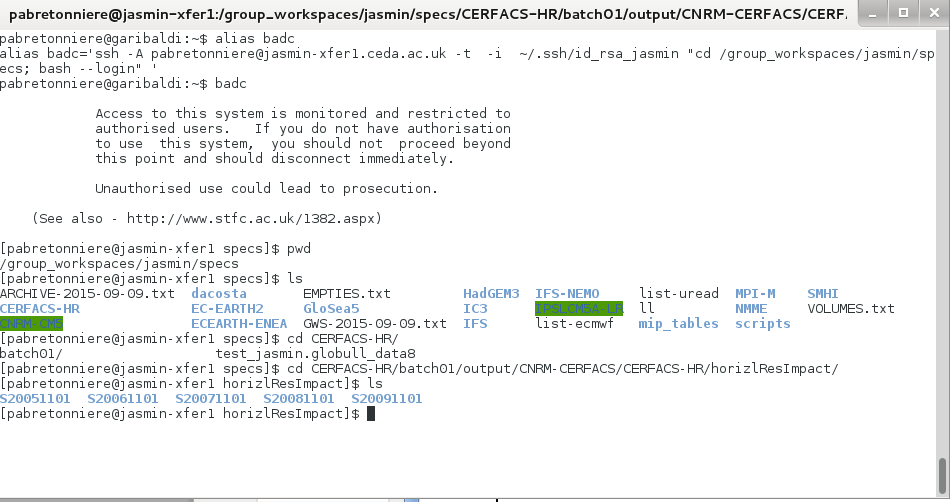 SPECS 4th GA - SMHI - 15-17/09/2015
‹#›
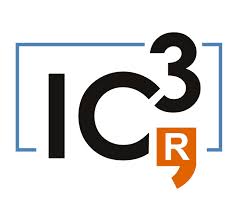 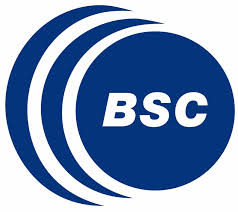 Data access
Web browser: This is a web-based service that allows you to browse the archive and download individual or multiple files (using the zip facility).

http://browse.ceda.ac.uk/browse/badc/specs/data/SPECS/output
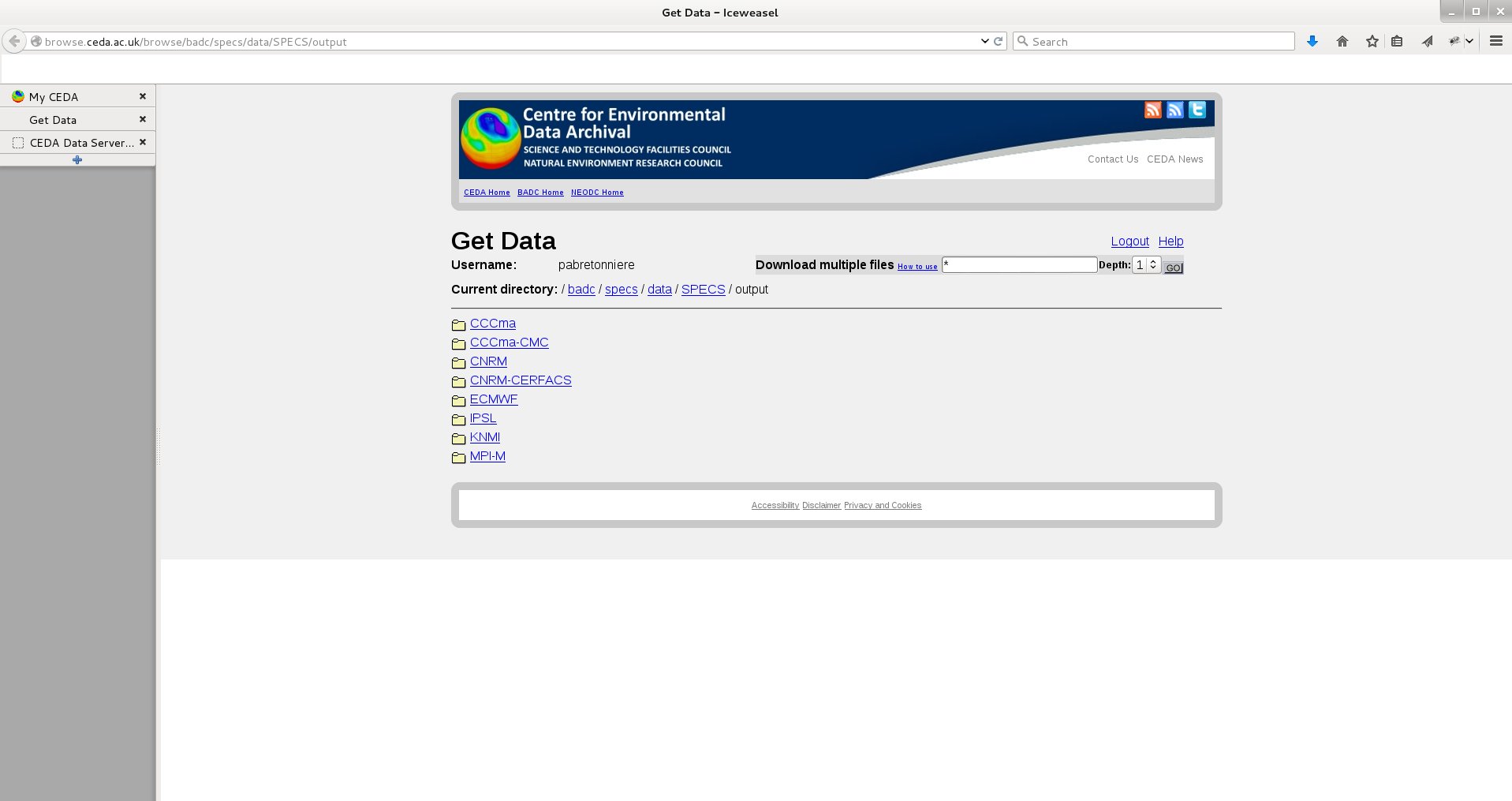 SPECS 4th GA - SMHI - 15-17/09/2015
‹#›
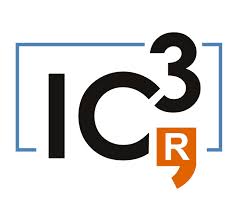 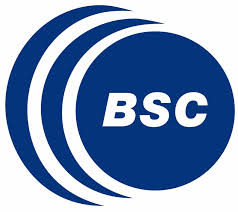 Data access
FTP server: ftp://ftp.ceda.ac.uk/badc/specs/data/SPECS/output
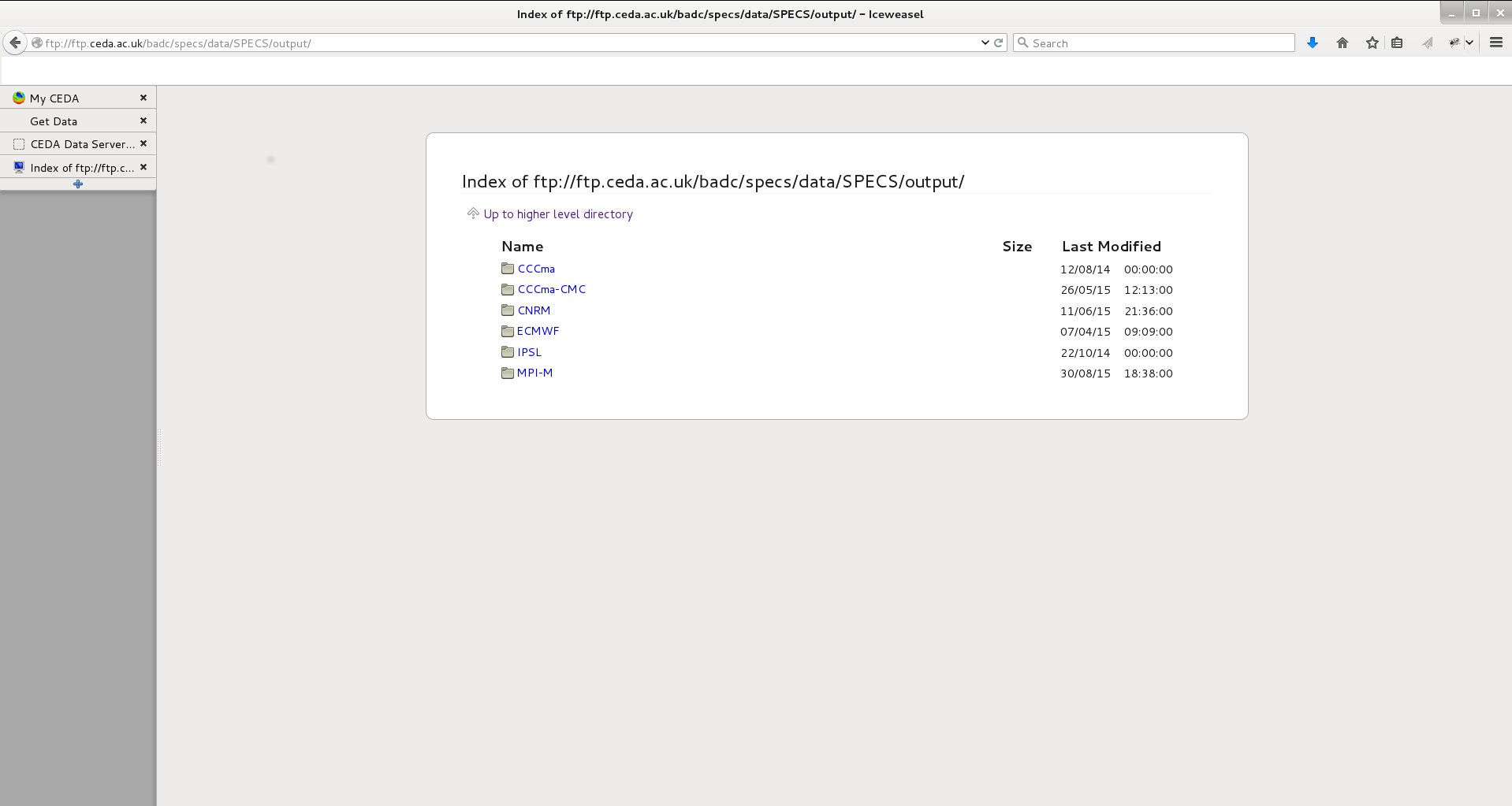 SPECS 4th GA - SMHI - 15-17/09/2015
‹#›
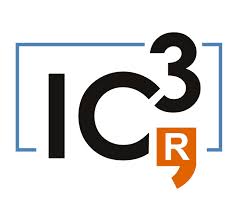 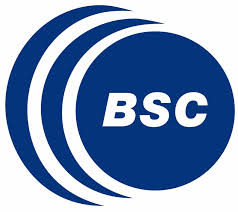 Data access
OpenDAP service:  This is a web-based service that allows you to browse the archive download or subset files. It uses the OpenDap protocol for subsetting and is also accessible programmatically across the network
 http://dap.ceda.ac.uk/data/badc/specs/data/SPECS/output
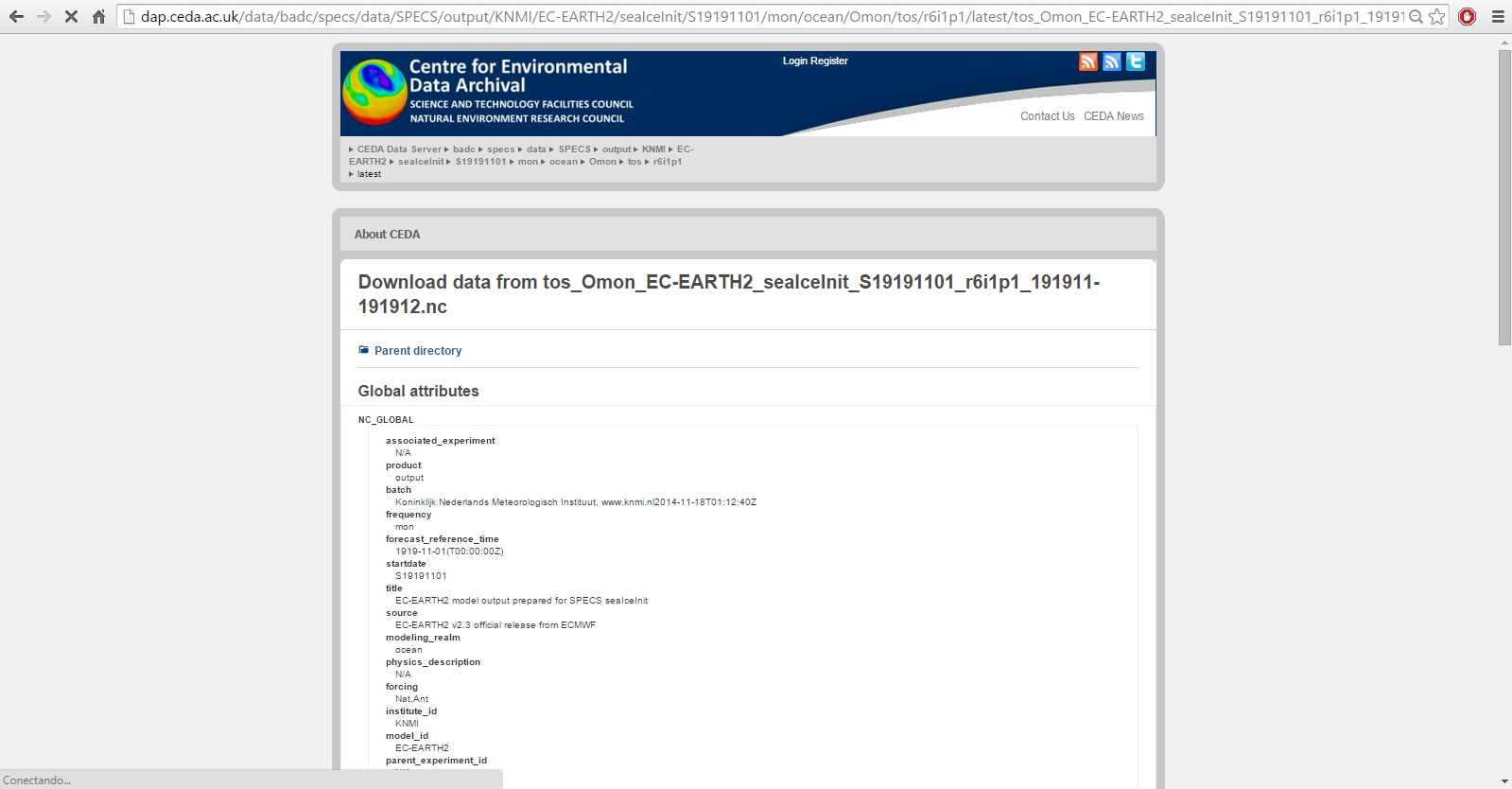 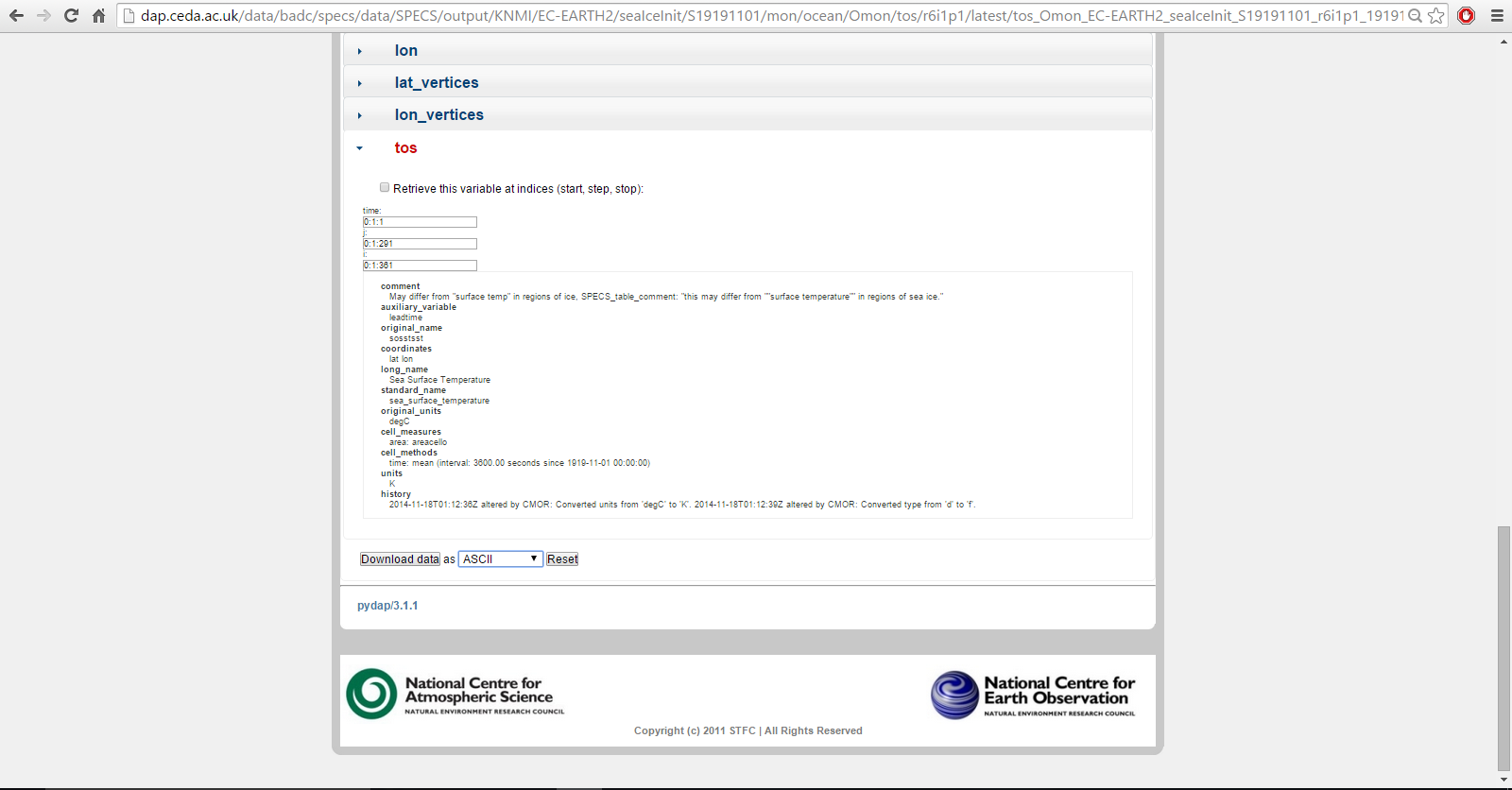 SPECS 4th GA - SMHI - 15-17/09/2015
‹#›
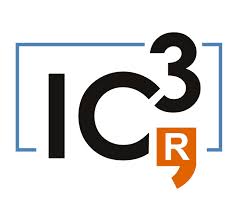 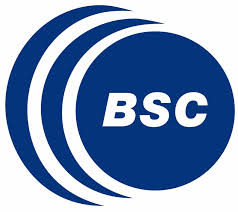 Conclusions
CMORization, upload and QC is taking time but data repositories are being populated to be shared among partners


The several different ways to access to the data allow a permanent and reliable access to the data  


Work ongoing to solve the ESGF issues


For any information, SPECS wiki or pierre-antoine.bretonniere@ic3.cat

http://www.specs-fp7.eu/wiki/index.php/Data#Data_access
SPECS 4th GA - SMHI - 15-17/09/2015
‹#›